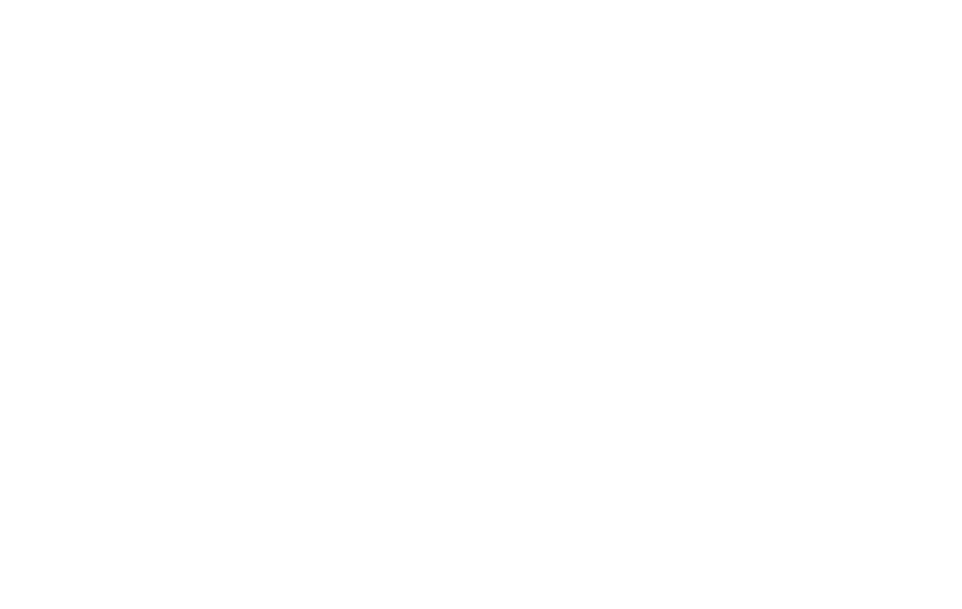 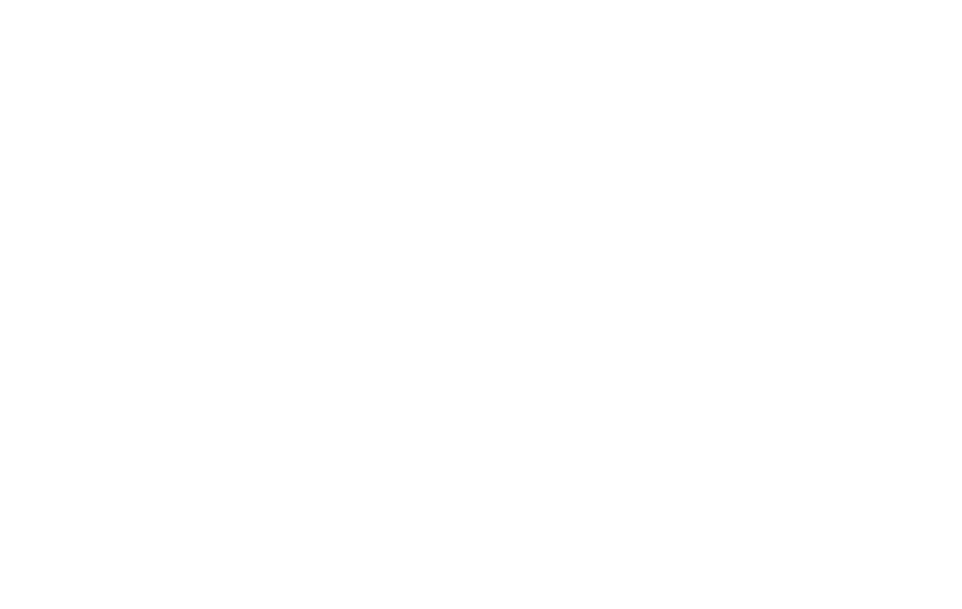 The jury system
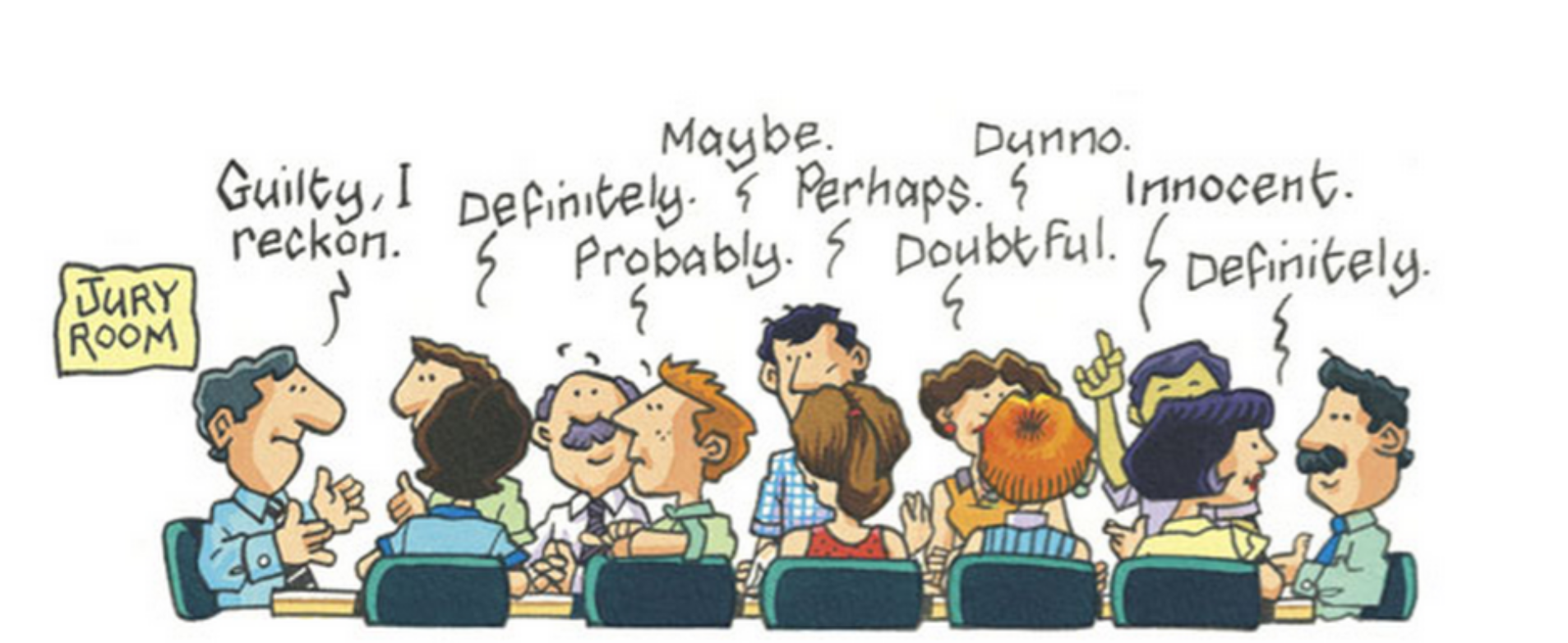 Overview
The role of juries, and factors that influence their composition 
Strengths and weaknesses of the jury system
Reforms and alternatives to the jury system
Justice & Outcomes 13e   ISBN 9780195594201   © Oxford University Press Australia, 2015
2
The Role of the Jury
Once lawyers have presented their evidence and arguments, the trial judge will explain to the jury their role. The role of the jury in criminal and civil cases is similar. Essentially, the jury is a fact-finding body that must: 
listen to all the evidence presented by both parties
consider the evidence 
reach a decision based on the evidence. 
The jury’s final decision is based on its understanding and interpretation of the facts of the case. The judge will direct the jury on: 
the burden of proof 
the standard of proof 
the law applicable to the case 
a summary of the key elements, including any defence claimed.
Justice & Outcomes 13e   ISBN 9780195594201   © Oxford University Press Australia, 2015
3
Jury in a criminal trial
Used in all trials in the County and Supreme courts where the accused has pleaded not guilty 
Not used in the Magistrates’ Court, in appeal cases or when the accused pleads guilty
Jury of 12 will decide whether the accused is either guilty or not guilty beyond reasonable doubt 
Must be unanimous verdict. Can be majority verdict after six hours (but not in cases of murder, treason and other serious indictable offences)
Justice & Outcomes 13e   ISBN 9780195594201   © Oxford University Press Australia, 2015
4
Jury in a civil trial
Trials in the County and Supreme courts when either party or the judge requests a jury
Not used in Magistrates’ Court, in appeal cases or when no party or the judge requests it 
Jury of six will decide which party is in the wrong/right on the balance of probabilities
Can be majority verdict 
Can decide on amount of damages if plaintiff successful
Justice & Outcomes 13e   ISBN 9780195594201   © Oxford University Press Australia, 2015
5
Composition of juries
Number of jurors 
12 jurors in criminal trial – 15 can be empanelled for longer trials (but only 12 deliberate)
6 jurors in civil trial – 8 can be empanelled for longer trials (but only 6 deliberate)
Selection of jurors
Randomly selected for jury duty from the electoral roll 
Questionnaire sent to a list of prospective jurors 
Persons can be (Juries Act 2000):
disqualified from serving as a juror 
ineligible to serve as a juror 
excused for good reason 
If eligible, prospective jurors will be sent a summons requiring them to attend court, where they may be selected to sit on a jury
Justice & Outcomes 13e   ISBN 9780195594201   © Oxford University Press Australia, 2015
6
Pre-Selection Process
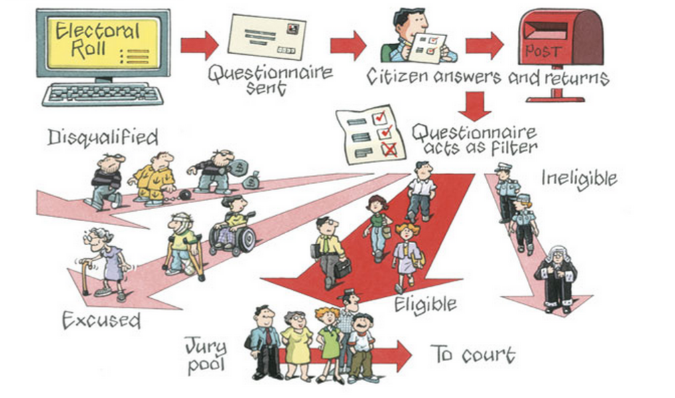 Justice & Outcomes 13e   ISBN 9780195594201   © Oxford University Press Australia, 2015
7
Composition of juries – disqualified
Something they did in the past. Examples include:
Person convicted of treason or one or more indictable offences and sentenced to imprisonment or a period of detention under a hospital security order for more than three years
Person who within the last 10 years has been sentenced to imprisonment or a period of detention under a hospital security order for three months or more (excluding suspended sentence)
Person sentenced to imprisonment or a period of detention under a hospital security order for less than three months 
Person who has been charged with an indictable offence and is released on bail in respect of that offence 
Person who is remanded in custody in respect of an alleged offence
Person who has been declared bankrupt and has not obtained a discharge
See page 549 for full list
Justice & Outcomes 13e   ISBN 9780195594201   © Oxford University Press Australia, 2015
8
Composition of juries – ineligible
Occupation or inability to comprehend task. Examples include:
Person who is or within the last 10 years has been:
the governor
a judge, magistrate or holder of any other judicial office 
a bail justice 
an Australian lawyer 
a member of the police force 
a person employed or engaged in the public sector in law enforcement, criminal investigation, the provision of legal services in criminal cases,
a member of the Legislative Assembly or Legislative Council 
The Electoral Commissioner or Legal Ombudsman 
Person who has a physical disability that renders them incapable of performing duties 
Person who is unable to communicate in or understand English adequately
See page 550 for full list
Justice & Outcomes 13e   ISBN 9780195594201   © Oxford University Press Australia, 2015
9
Composition of juries – excused
People can apply to be excused for good reason. Good reasons include:
illness or poor health 
incapacity 
distance to travel 
substantial hardship if required for jury service 
substantial financial hardship 
substantial inconvenience to the public 
advanced age 
practising member of a religious society or order which has the beliefs or principles that are incompatible with jury service 
any other matter of special urgency or importance 
See page 552 for full list
Justice & Outcomes 13e   ISBN 9780195594201   © Oxford University Press Australia, 2015
10
Composition of juries
If person deemed liable for jury service, will be summoned to attend court 
Will form part of the jury pool for one to two days 
Allocated to courtroom. If not required, return to jury pool
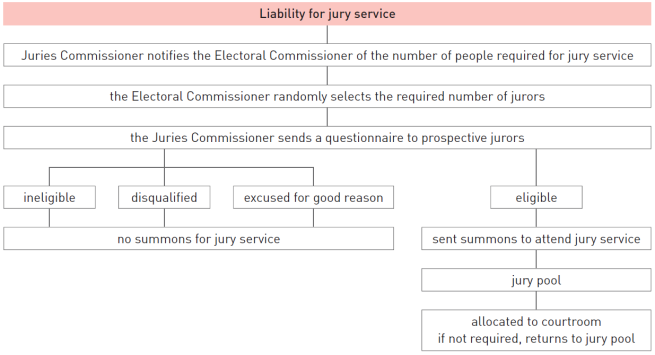 Justice & Outcomes 13e   ISBN 9780195594201   © Oxford University Press Australia, 2015
11
Empanelling the jury
Jurors are called into the courtroom one by one – name and number and, in some circumstances, occupation 
Jurors walk to the jury box. One of the parties can decide the challenge the juror:
Challenge for cause – challenged for a reason (such as knowing the accused). Unlimited challenges for cause in criminal and civil trials 
Peremptory challenges – challenged without a reason (usually based on an assumption) 
Criminal trial – accused is allowed six peremptory challenges (less if more than one accused)
Civil trial – three peremptory challenges each 
Prosecutor allowed to stand aside six jurors (must wait until the end of the challenging process. 
If no more jurors left in the jury pool, they can take their place in the jury)
Once empanelled, jurors elect a foreperson to act as spokesperson
Justice & Outcomes 13e   ISBN 9780195594201   © Oxford University Press Australia, 2015
12
Strengths of the jury system
Cross-section of the people 
Involves the general community 
Spreads the responsibility 
Reflects community values 
Safeguards against misuse of power
Ensures less legal jargon 
Tends to make the right decisions 
Helps to protect democracy
Justice & Outcomes 13e   ISBN 9780195594201   © Oxford University Press Australia, 2015
13
Weaknesses of the jury system
Not a true cross-section of the community 
Difficult task 
Complicated evidence 
Deliberations behind closed doors 
Concentration for long periods 
Unfamiliarity with legal procedure 
Counsel could unduly influence a jury 
Jurors could be biased 
Jury is not required to give a reason 
Delays 
High cost 
Difficulty of reaching a decision
Inconsistent damages (civil)
Justice & Outcomes 13e   ISBN 9780195594201   © Oxford University Press Australia, 2015
14
Reforms to the jury system
Reforms already made
Extra jurors 
Majority verdicts 
Jurors not allowed to make their own enquiries 
Simplifying jury directions (Jury Directions Act 2013)
Suggested reforms
Require juries to give reasons for their decisions 
Make juries more representative 
Further simplifying jury directions 
Specialist foreperson 
Give instructions before the trial
Introduce ‘not proven’ verdicts 
Juries to participate in sentencing 
More technical assistance
Reduce the size of the jury
Justice & Outcomes 13e   ISBN 9780195594201   © Oxford University Press Australia, 2015
15
Possible alternatives to trial by jury
Judge alone 
Panel of three judges 
Professional jurors 
Specialist jurors
Justice & Outcomes 13e   ISBN 9780195594201   © Oxford University Press Australia, 2015
16
Questions
Outline the process for the selection of a jury. 
What reasons can you provide for some people being more likely to be chosen for jury service than others? What effect does this have on an individual’s right to be tried by their peers? Explain. 
Explain how many challenges the accused is allowed in a criminal trial. 
Why are the parties given the opportunity to challenge prospective jurors? 
How may this affect the outcome of the trial from the point of view of the accused? 
Explain the differences between the composition and selection of a civil and a criminal jury.
To what extent does the jury represent a true cross-section of the community? 
Evaluate the statement ‘It is both a right and a privilege to participate in the jury system’.
Justice & Outcomes 13e   ISBN 9780195594201   © Oxford University Press Australia, 2015
17